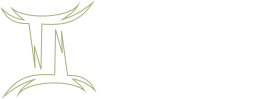 TELEMEDICINE MANAGMENT SYSTEM
Hospital Care Reimagined. 
Virtual Capabilities to Enhance Care.
www.thegemini.co.in
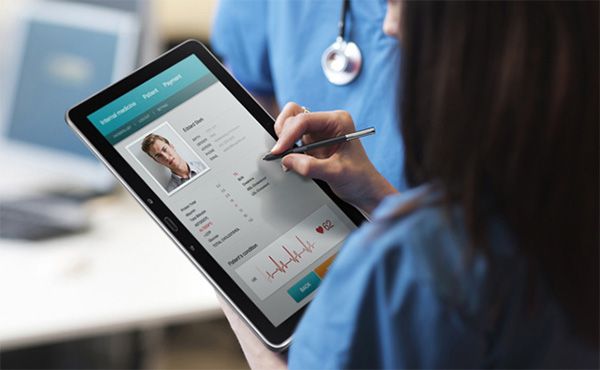 2
INTRODUCTION
Leveraging the latest in digital technology, The Gemini Telemedicine management System is a customizable solution incorporating virtual consultation and coordination services to help you provide safe, high quality TeleHealth to everyone Every one deserves equal access to healthcare. Whether someone lives in a remote area or simply doesn’t have the capacity to visit a clinician, The Gemini can help fill your healthcare gaps with a TeleHealth program tailored to your needs.We can help you to coordinate and connect your patients with doctors, specialists and allied health professionals via our Telemedicine management System.
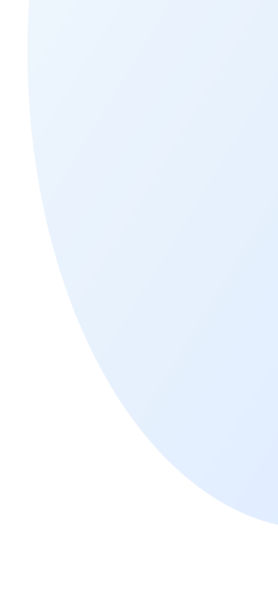 USERS AND THEIR NEEDS
3
PATIENT
CLINICIANS
HOSPITAL
Getting updates on what they can do to optimize the self-care aspect of their rehabilitation.

 Having access to a platform to communicate with their support network, buddies and clinical teams.

 Avoid unnecessary  Outpatient appointments  and hospital stays

 Enjoy a service availability irrespective of location
Perform data             manipulation and            visualization in a secure  environment

 Ability to measure         patient behavioral          compliance with             prescribed treatment

 Have access to low        integrity data and better integration of community resources
Improve outcomes and   experiences for patients

 Reduce demand for          resources including beds,   x-rays and clinician time

 Improve risk                        management from earlier  identification of  complications, reduced     level of complaints and    better evidence of the      level of care provided.
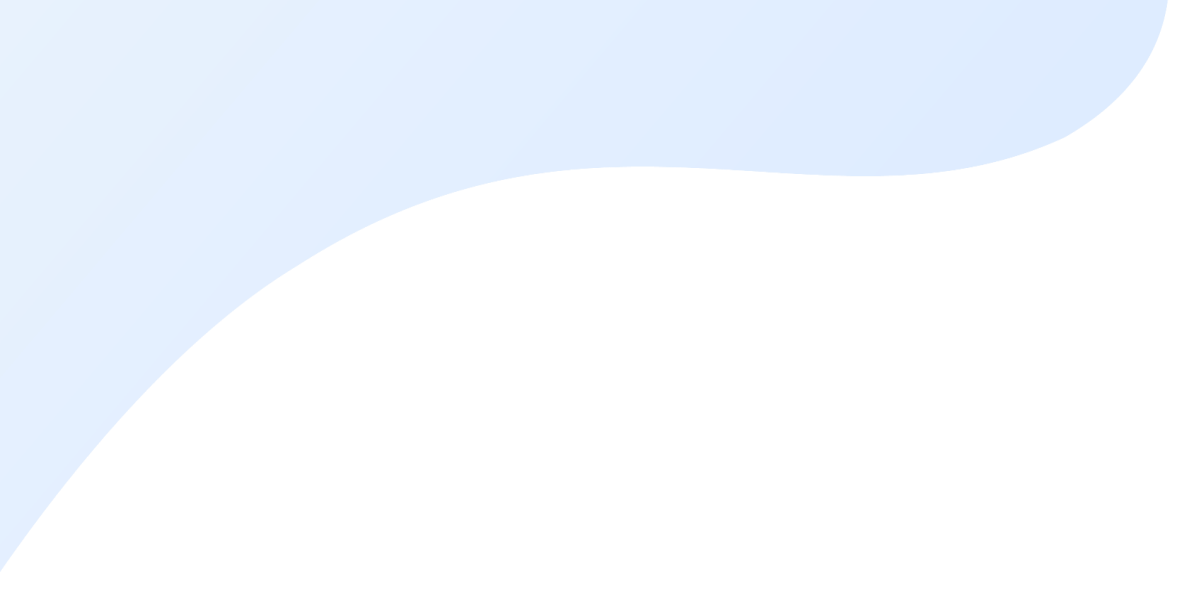 4
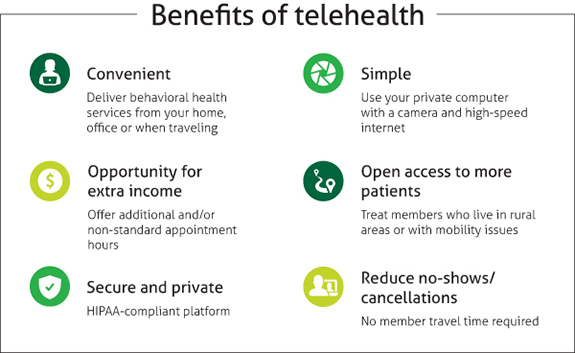 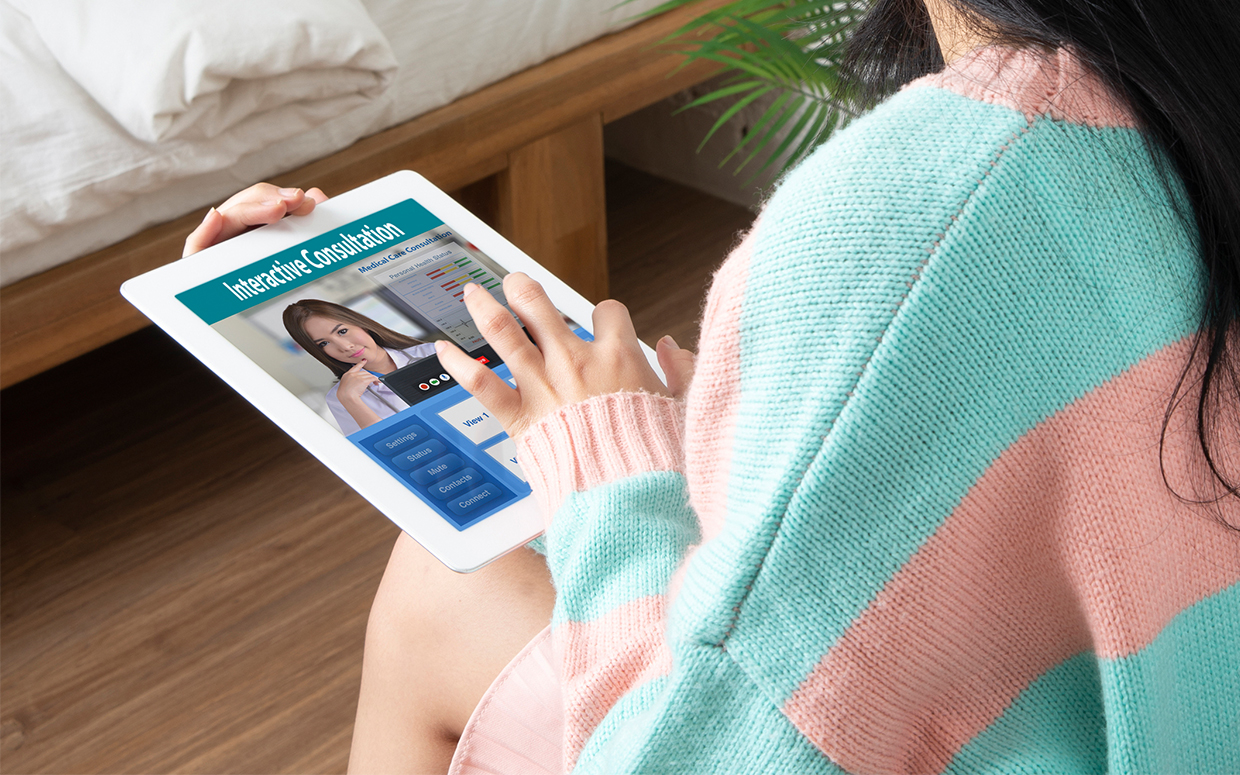 5
SCREESHOTS
THE GEMINI
TELEMEDICINE SYSTEM
6
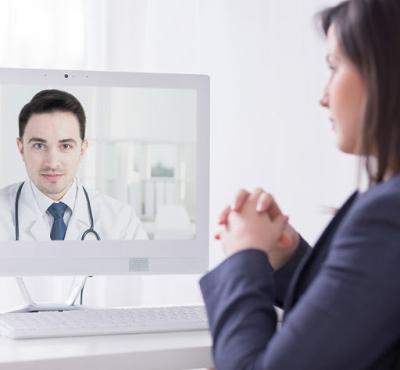 PATIENT LOGIN
7
PATIENT CAN SEARCH FOR DOCTOR BY NAME OR SPECIALITY.
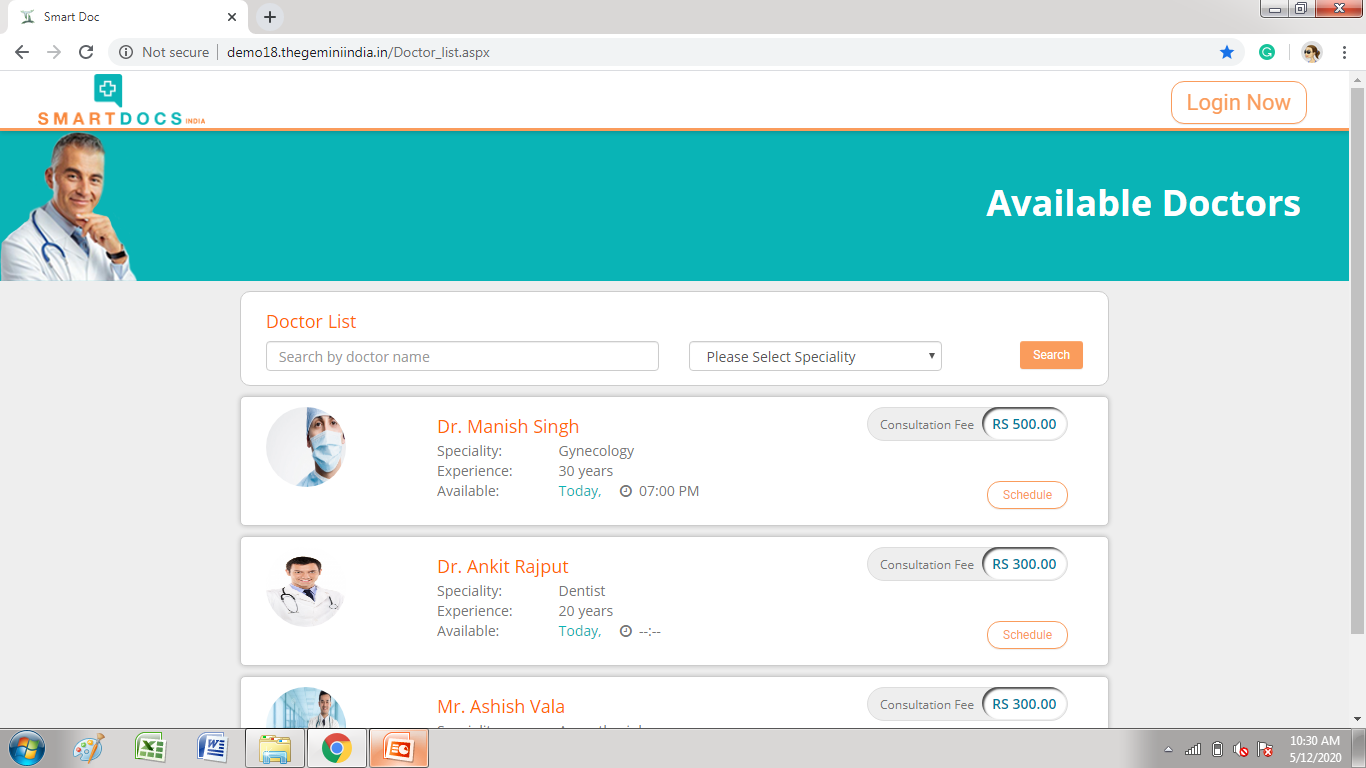 PATIENT CAN SEE DOCTOR PROFILE & CHOOSE MODE OF CONSULTATION ( AUDIO / VIDEO ).
8
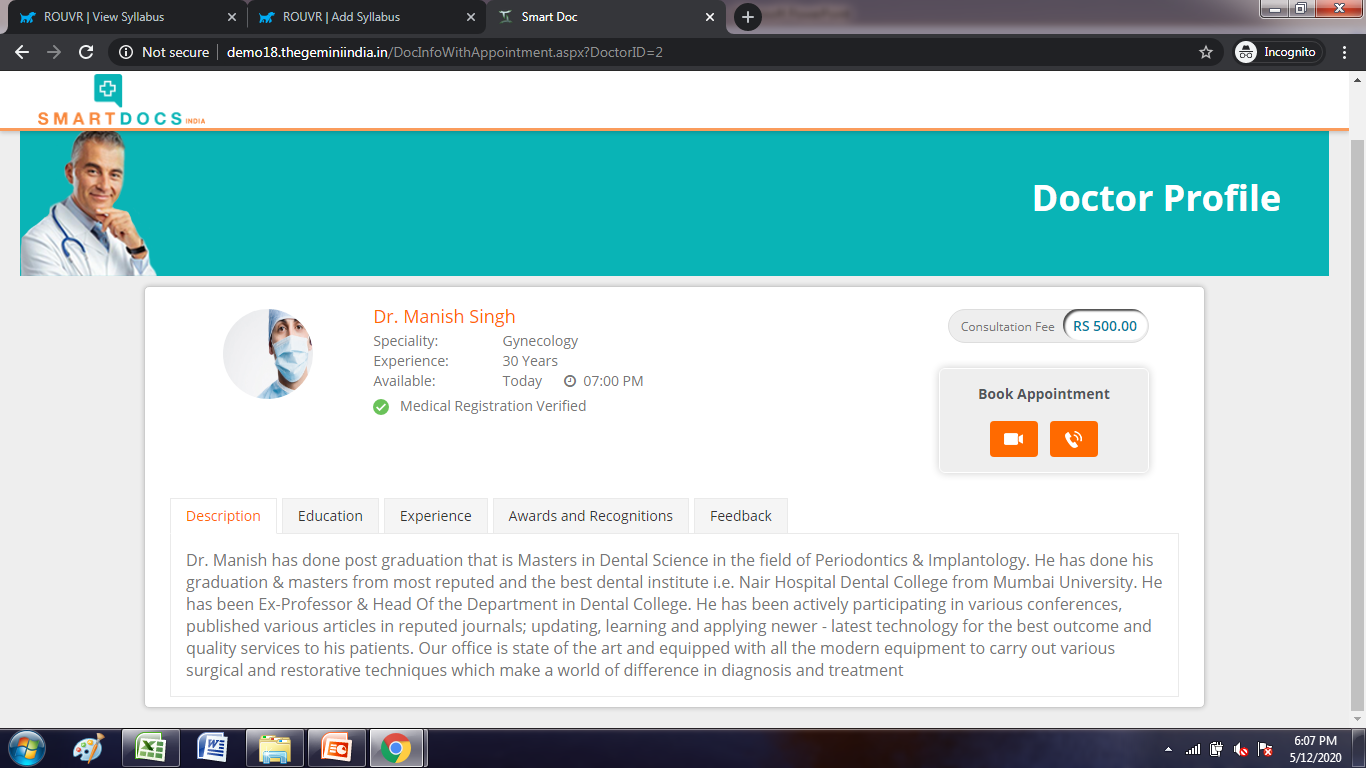 PATIENT CAN CHOOSE AVAILABLE DATE & SLOT FOR APPOINTMENT.
9
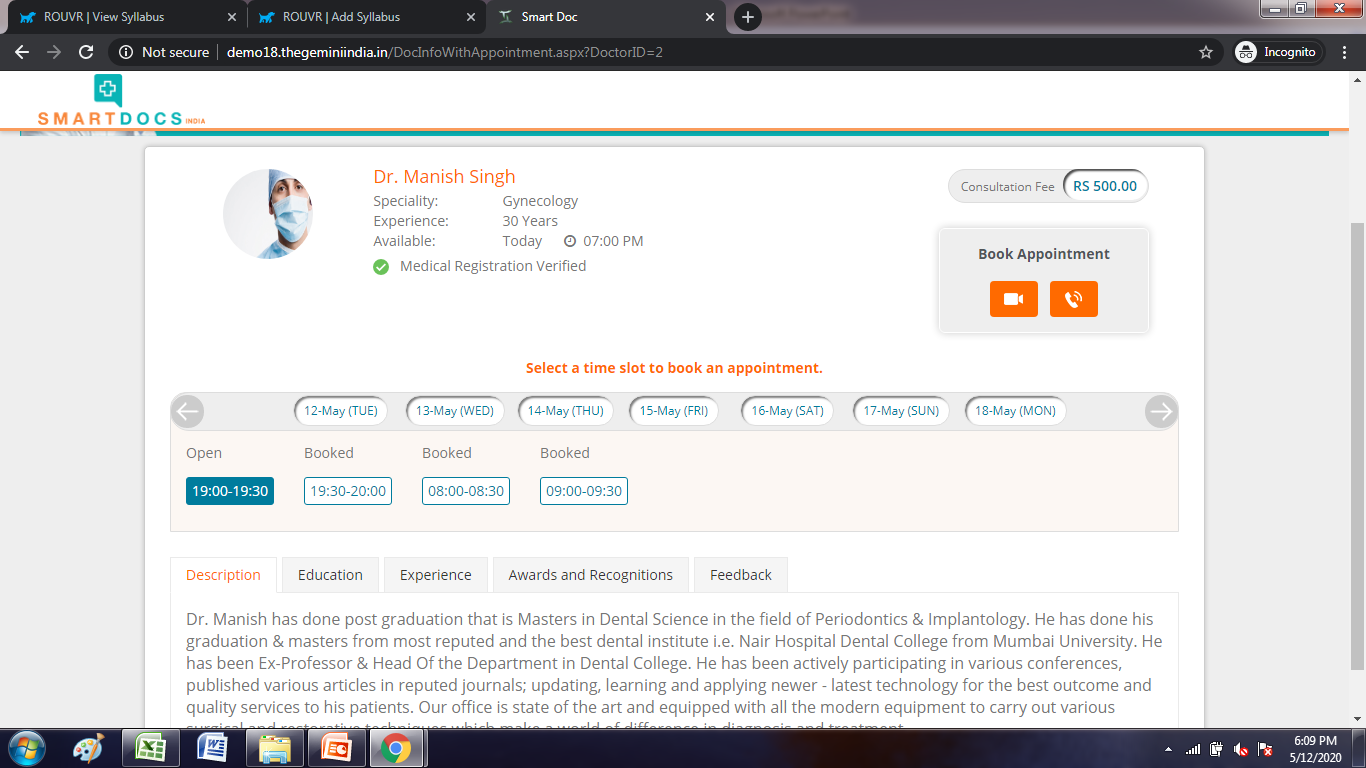 PATIENT CAN SIGN IN OR SIGN UP FOR FURTHER STEPS.
10
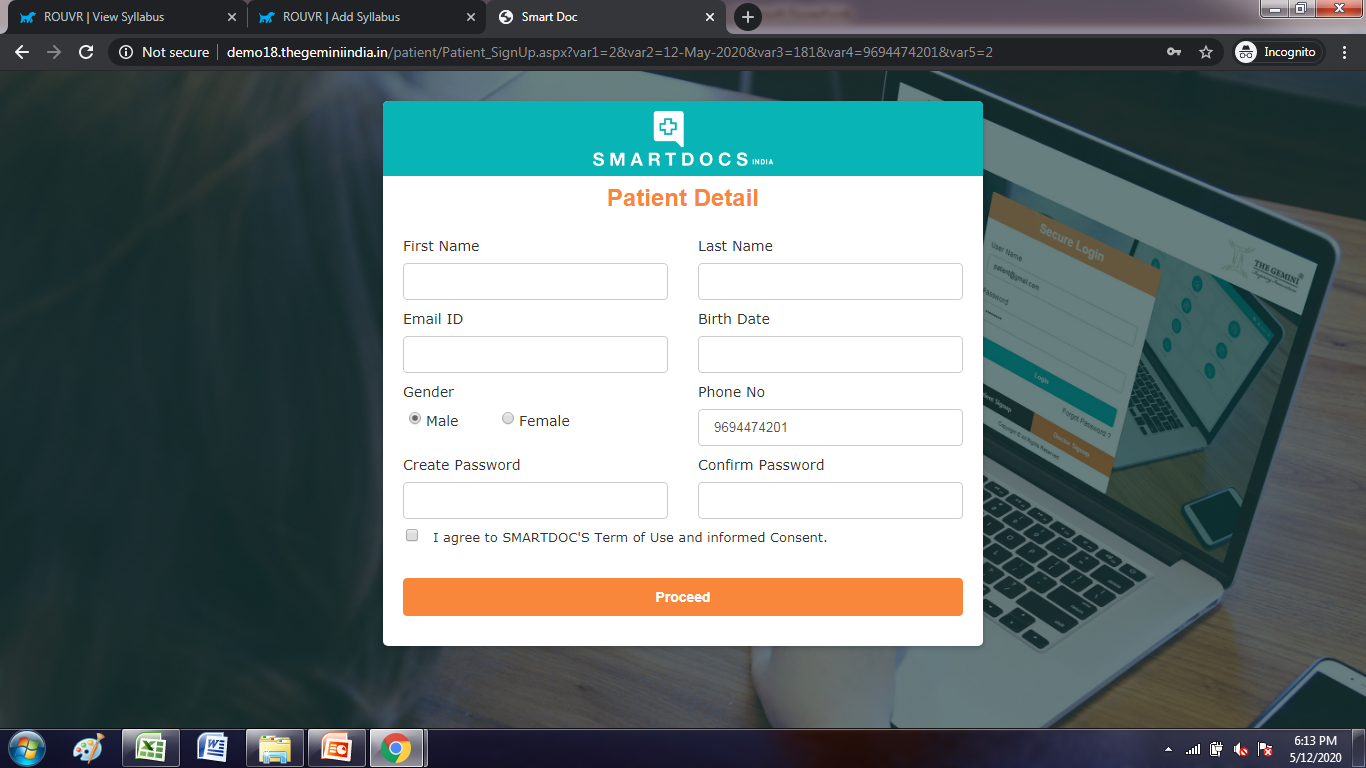 PATIENT CAN COMPLETE AN APPOINTMENT BY FILLING HIS  HEALTH INFORMATION.
11
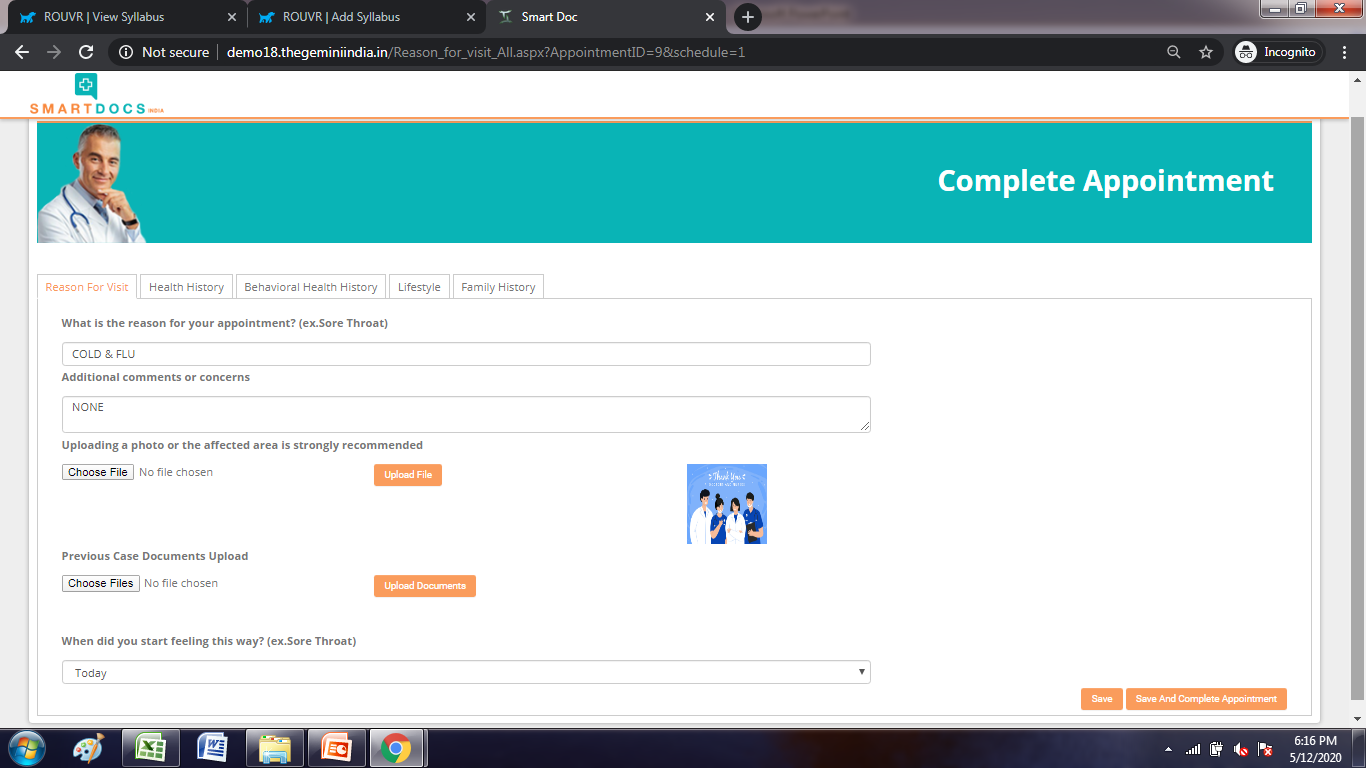 PATIENT DASHBOARD.
12
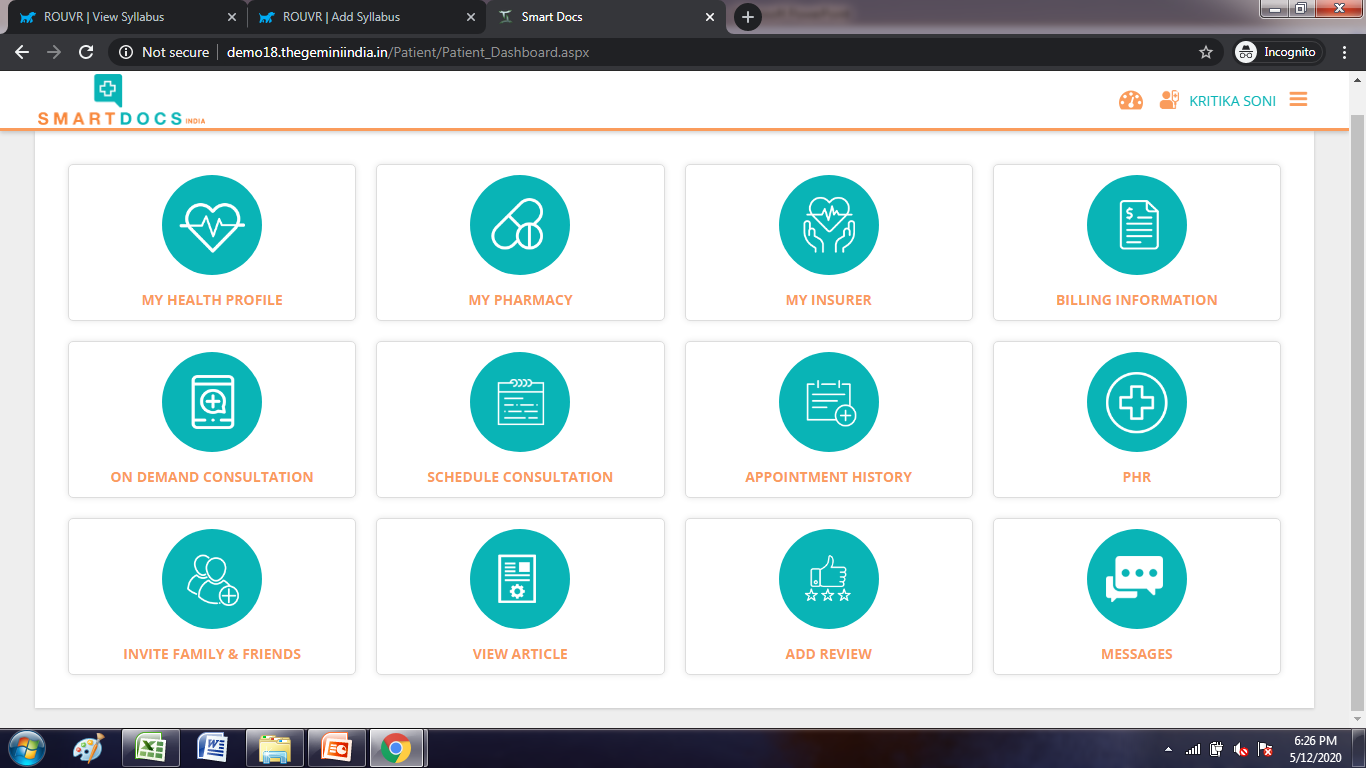 PAYMENT GATEWAY.
13
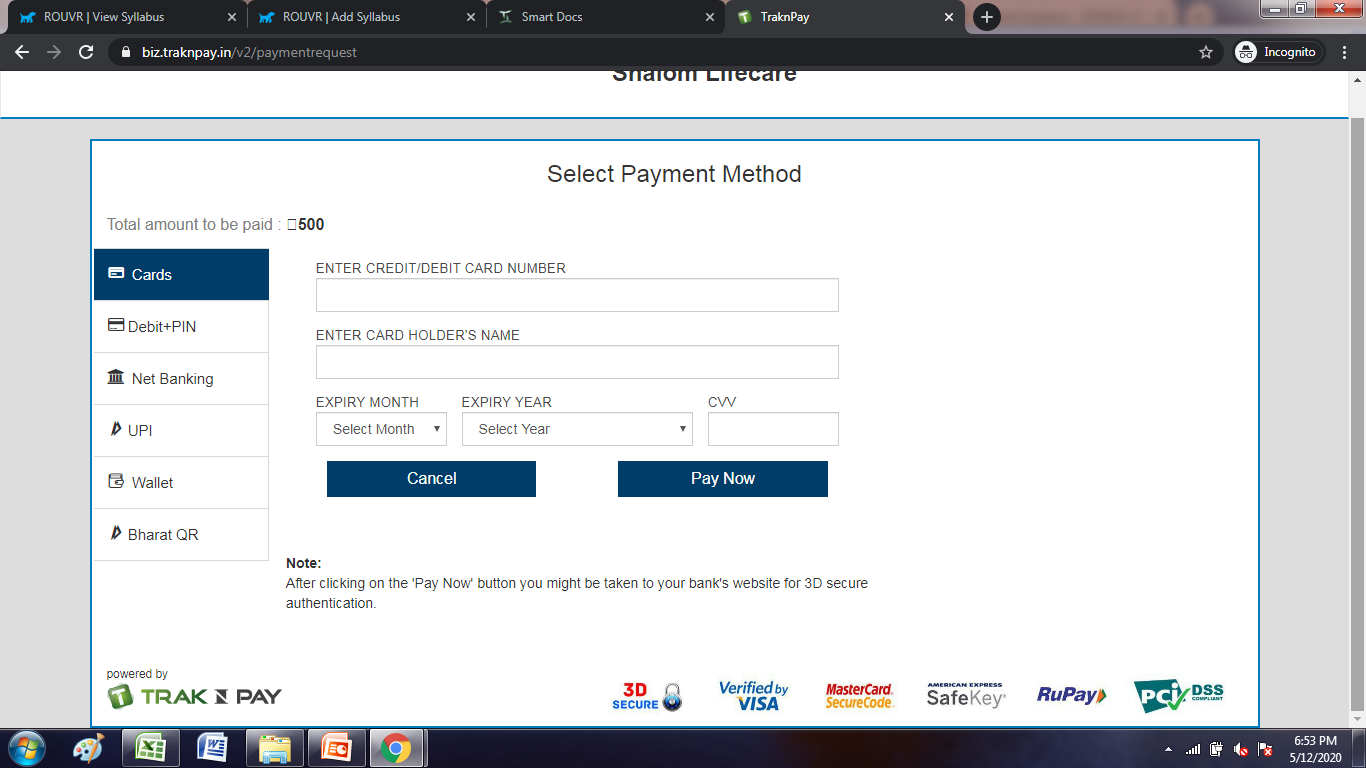 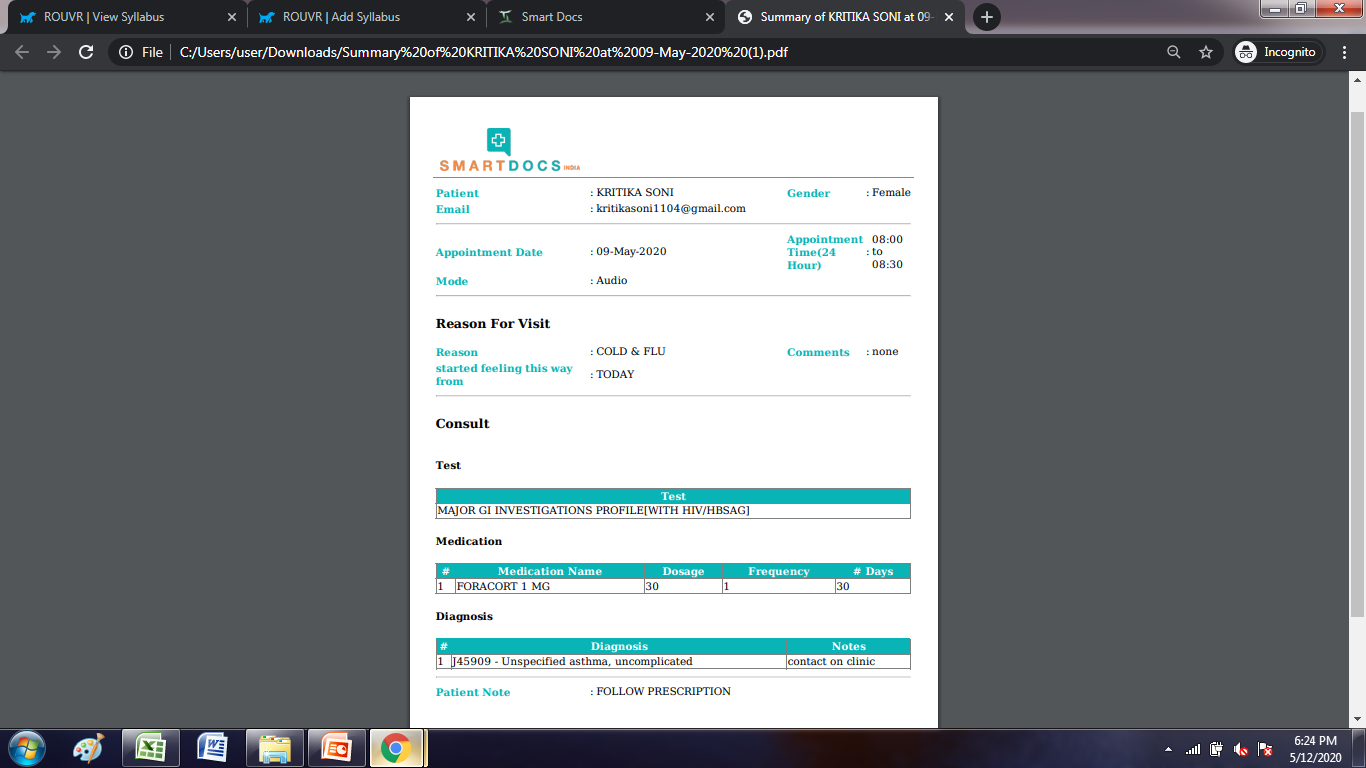 14
PATIENT CAN VIEW & PRINT  PRESCRIPTION SENT BY DOCTOR.
15
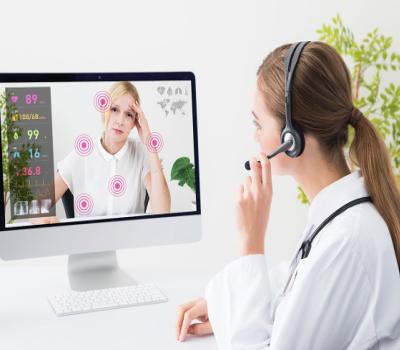 DOCTOR LOGIN
DOCTOR SIGN UP FORM.
16
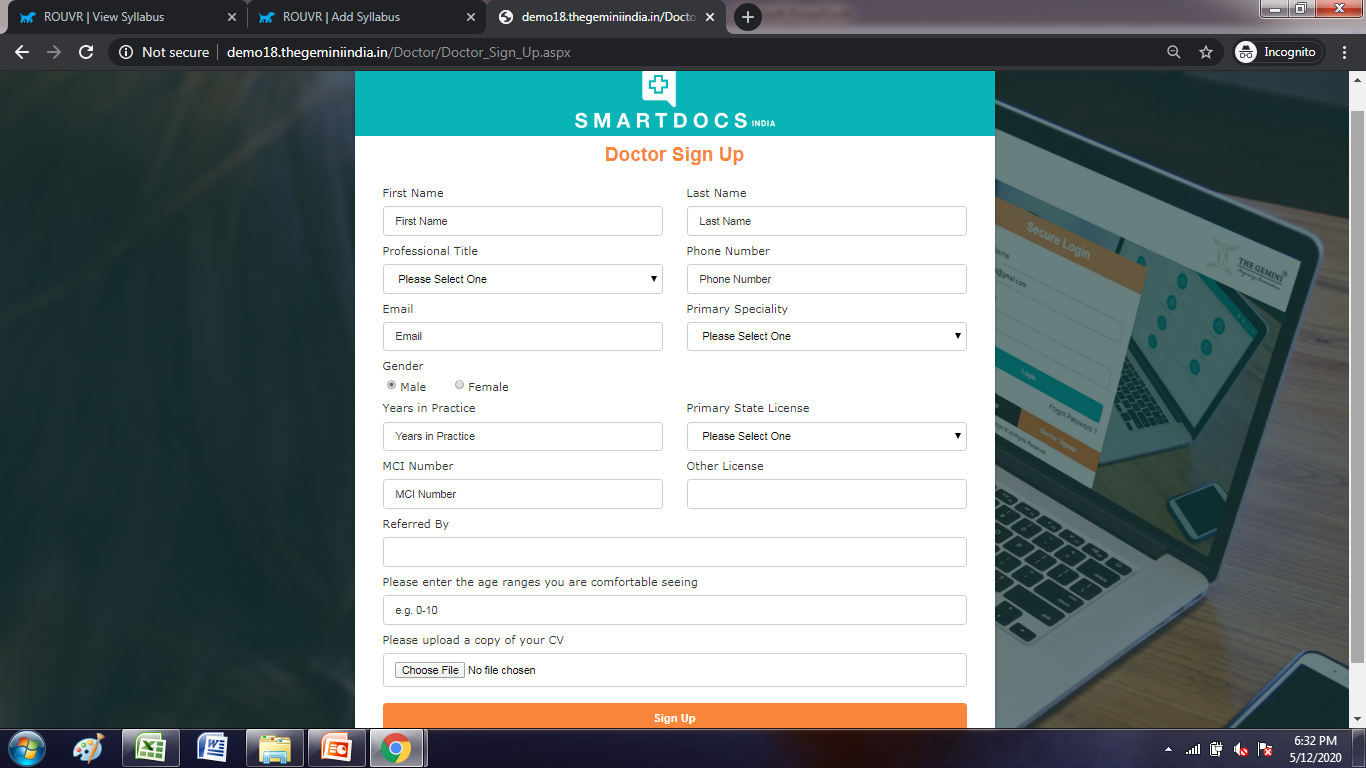 DOCTOR DASHBOARD.
17
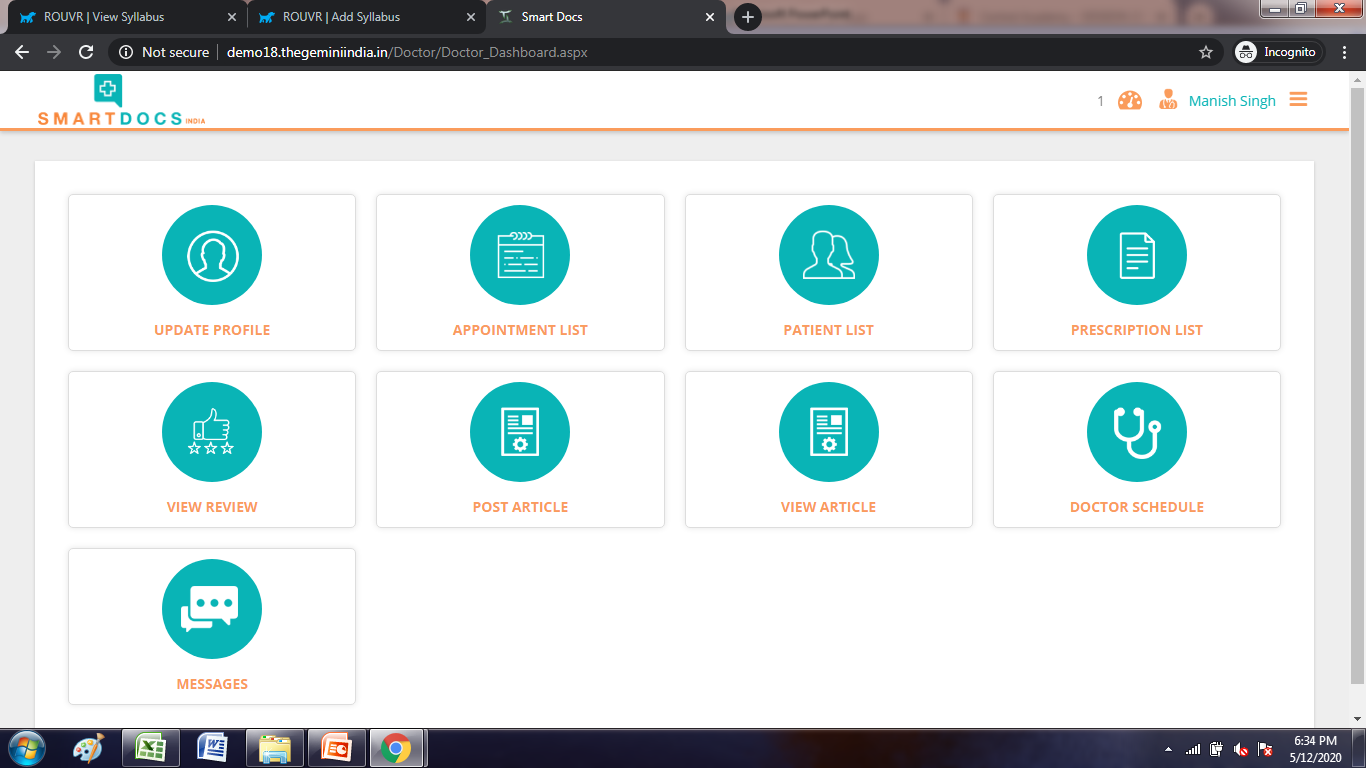 DOCTOR CAN VIEW PATIENT APPOINTMENT DETAILS & CAN CALL.
18
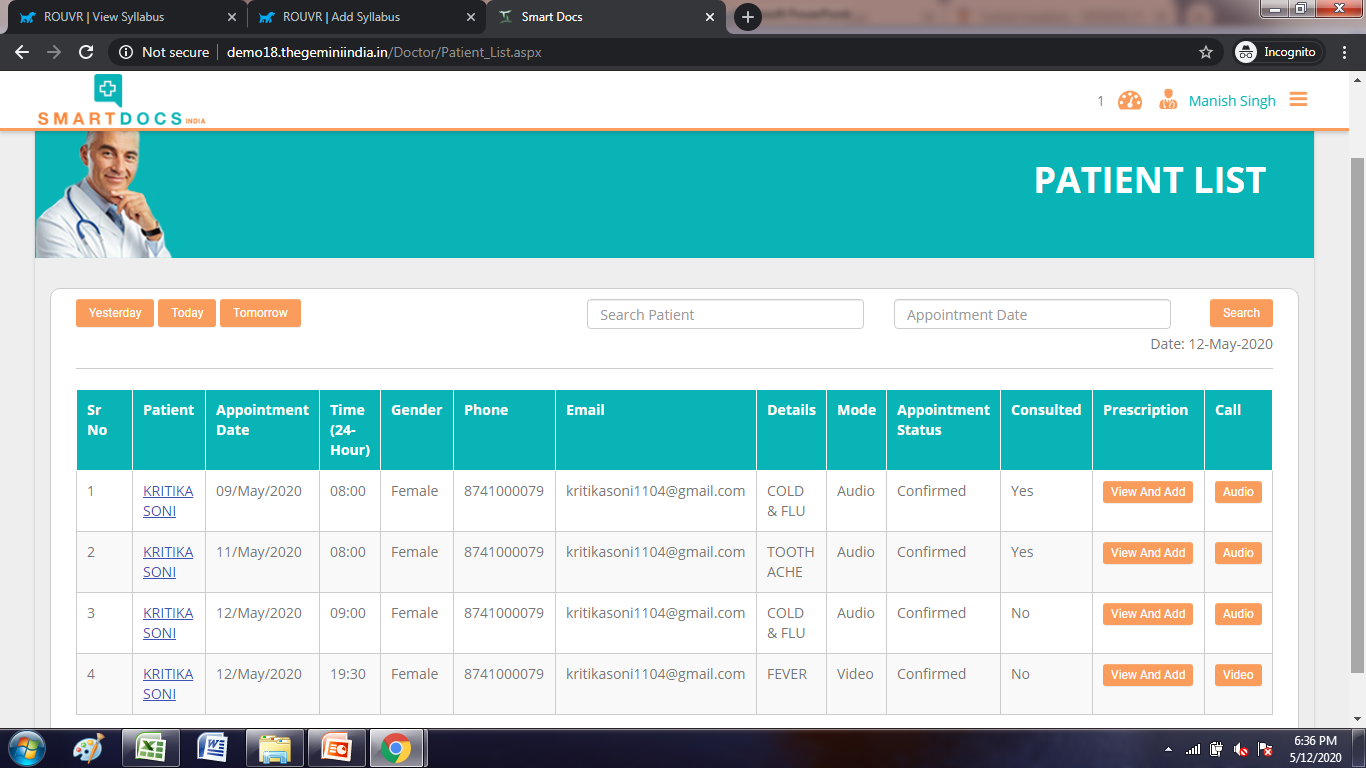 DOCTOR CAN WRITE PRSCRIPTION.
19
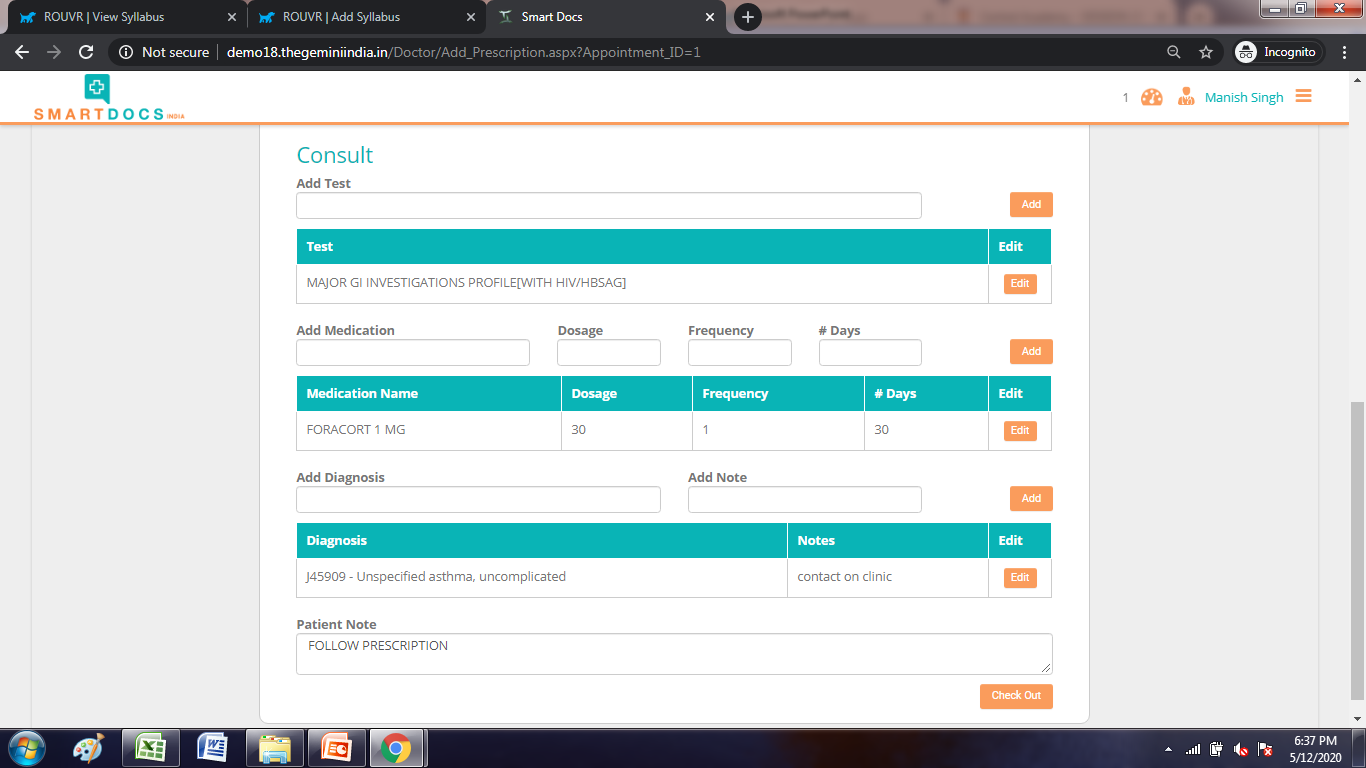 DOCTOR CAN MAKE HIS SCHEDULE.
20
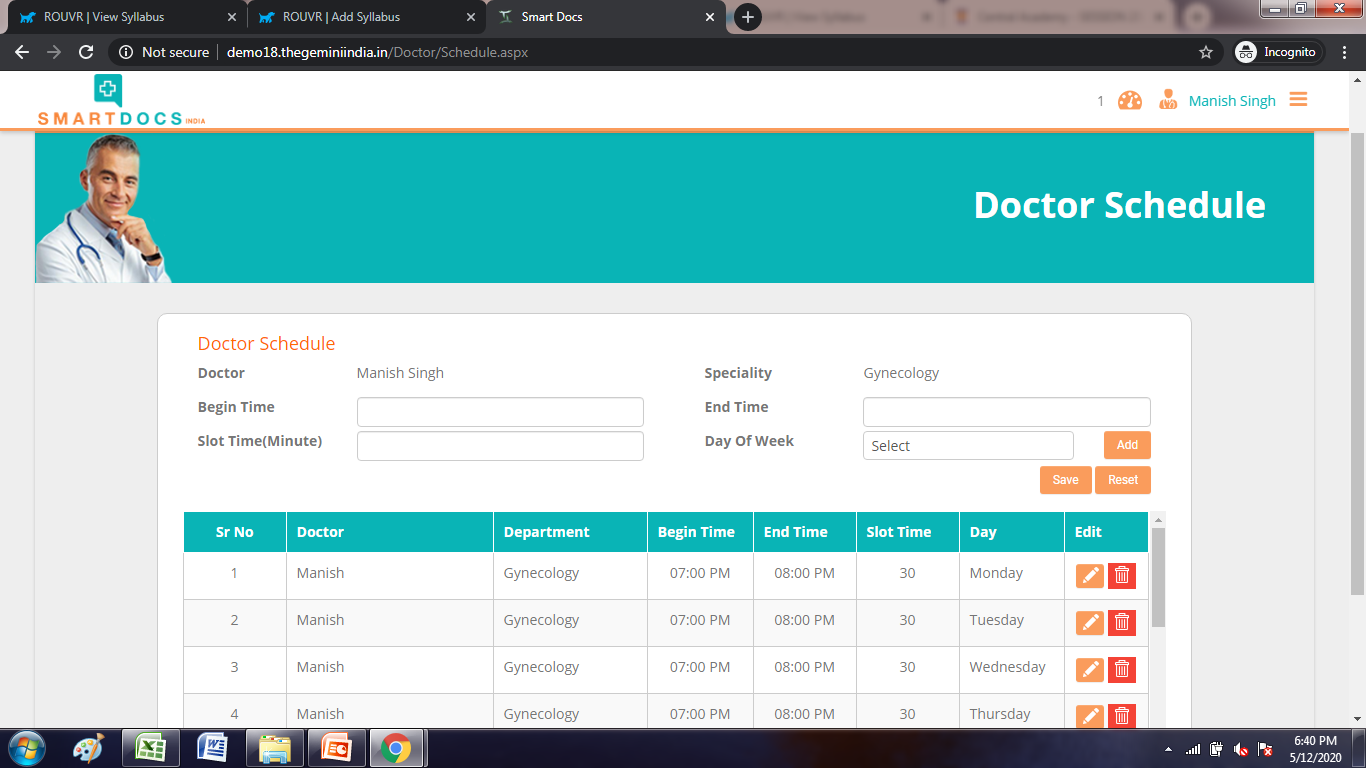 DOCTOR CAN SEND & VIEW MESSAGES.
21
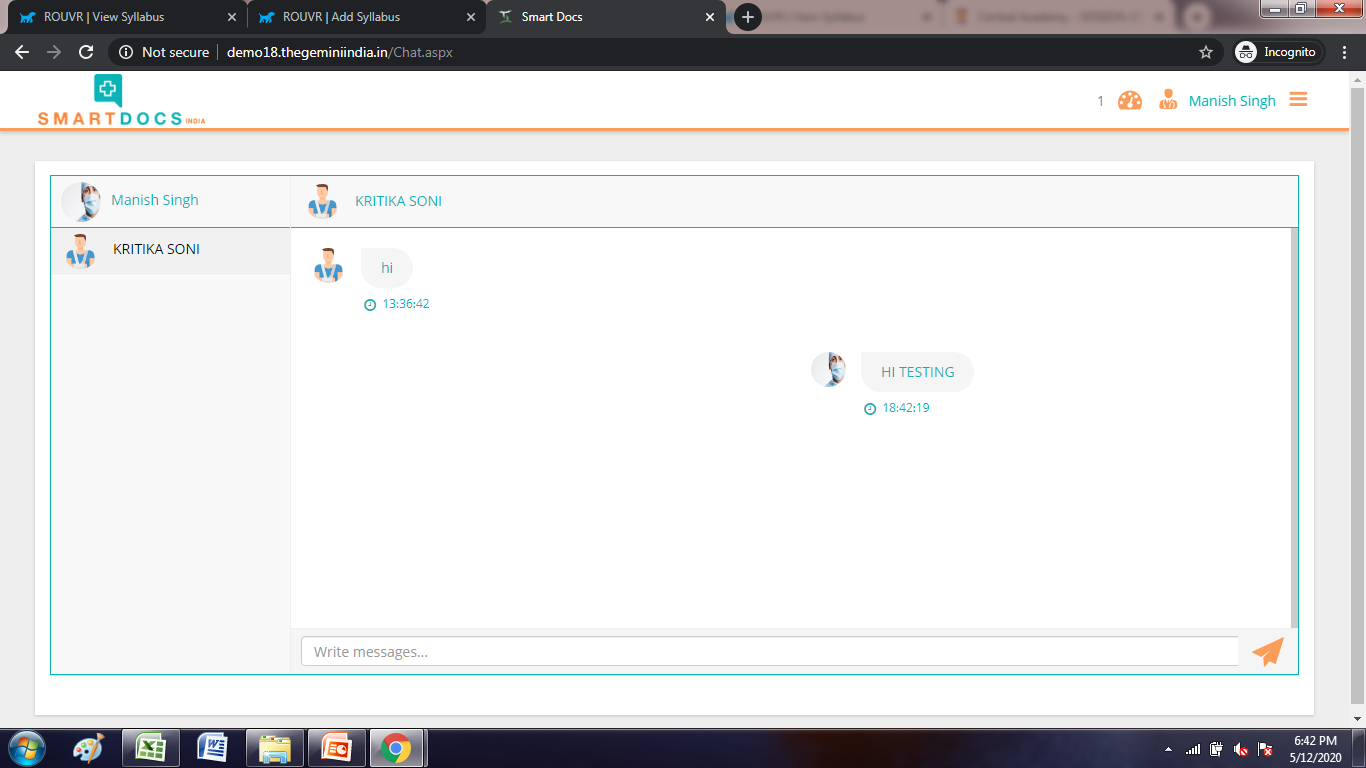 22
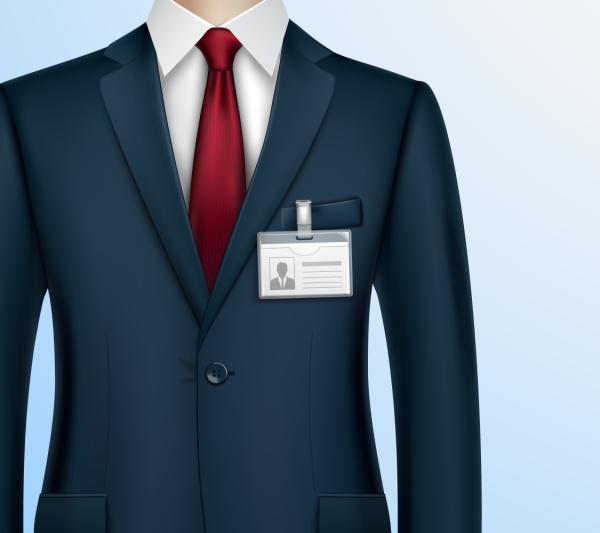 ADMIN LOGIN
ADMIN DASHBOARD.
23
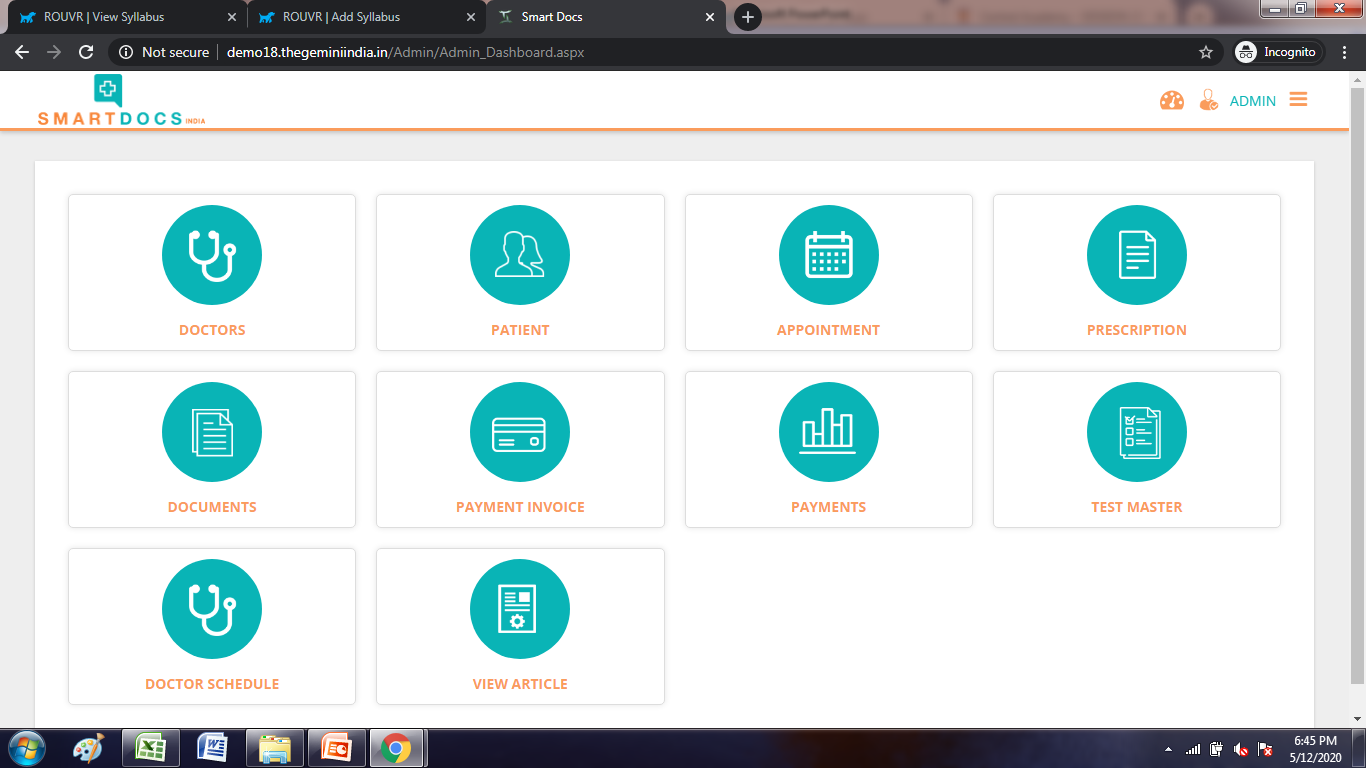 ADMIN CAN DOCTOR DETAILS.
24
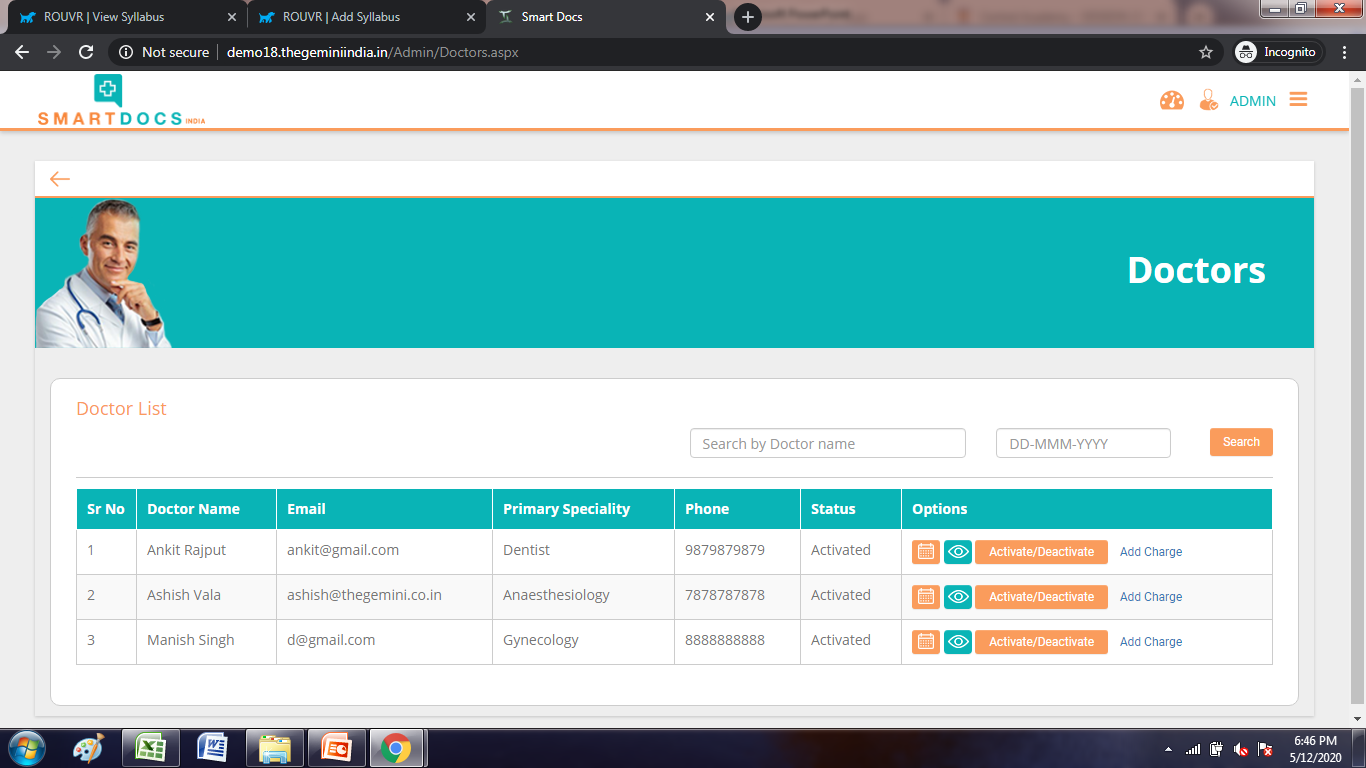 ADMIN CAN SEE PATIENT LISTS.
25
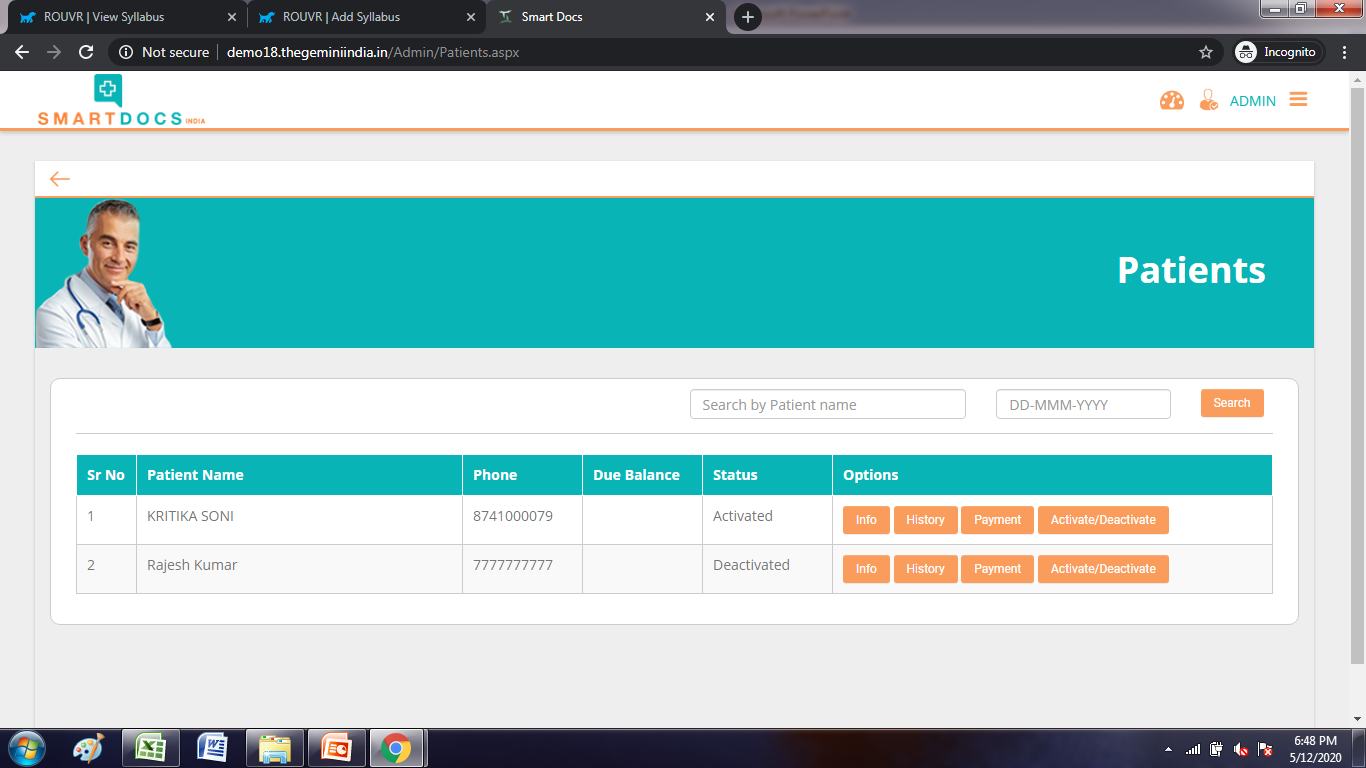 ADMIN CAN ENTER TEST MASTERS.
26
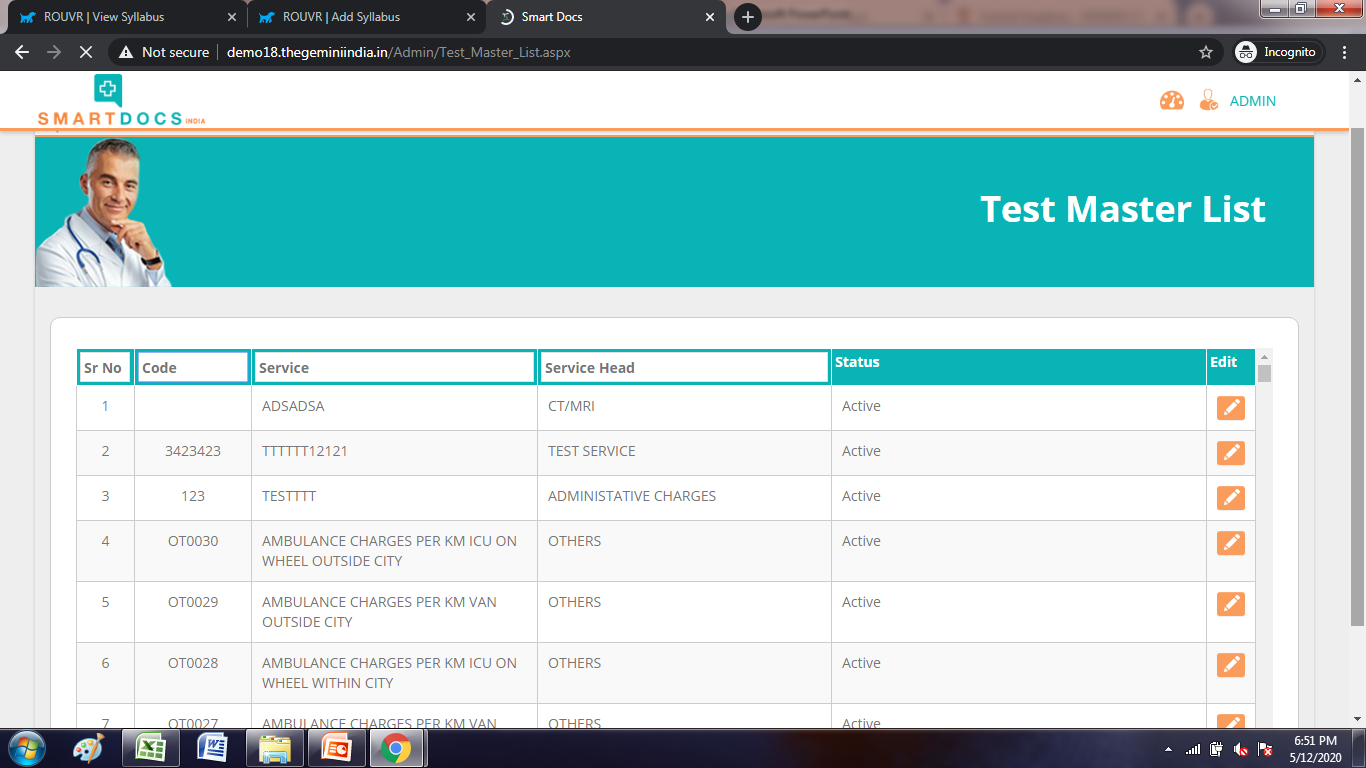 OUR LOCATION
27
DEVELOPMENT CELL :Ahmedabad, Ajmer, KolkataTECHNICAL SUPPORT : Udaipur, Mumbai, Bangalore, Noida, Pune, Kolkata, BhubaneswarBUSINESS ADDRESS : Berlin, GermanyTHE GEMINI PARTNER :Nigeria, Kenya, Uganda, UAE, Trinidad
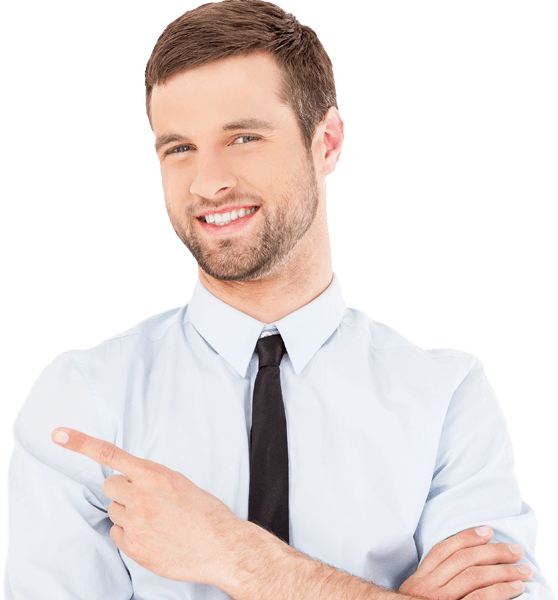 CONTACT US :
Call : +91 9265562676
 Email: consultants@thegemini.co.in
 Visit : www.thegemini.co.in